Некоторые сходства и различия лексики английского и немецкого языков
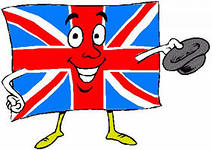 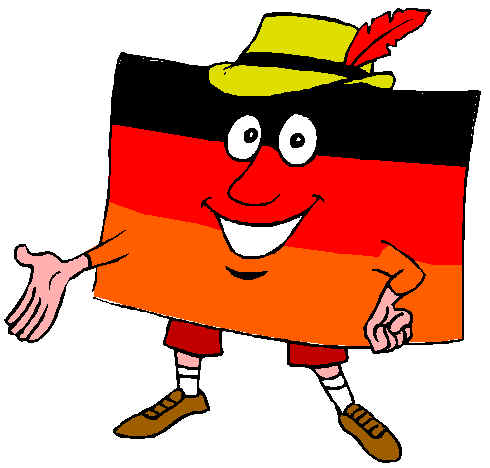 Deutsch
English
Hallo!
Hello!
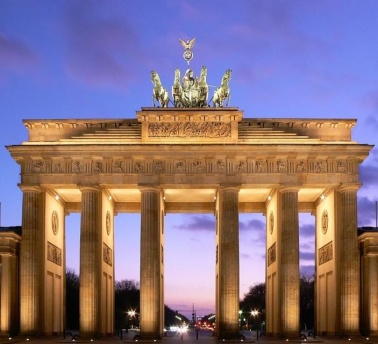 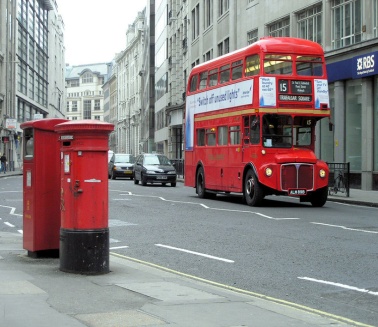 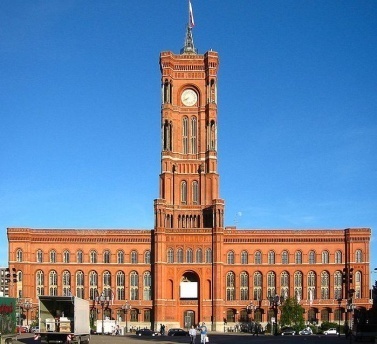 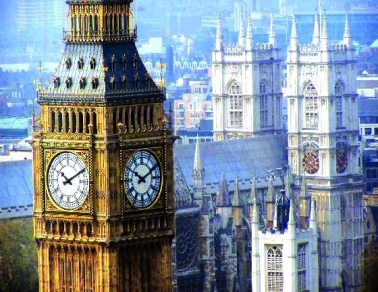 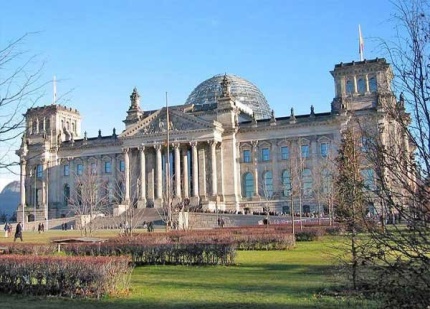 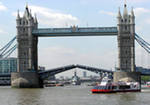 Цель: провести сравнительный анализ английских и немецких слов и выражений.
Задачи:
Расширить и углубить знания в области немецкого  и английского языков;
   Выявить связь английского и немецкого языков; 
Проанализировать написания отдельных слов  немецкого и английского языков для выявления сходств при написании;   
Определить сходства и различия при произнесении слов и выражений немецкого и английского
 языков.
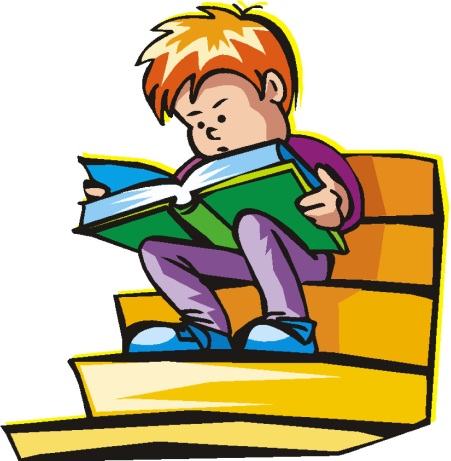 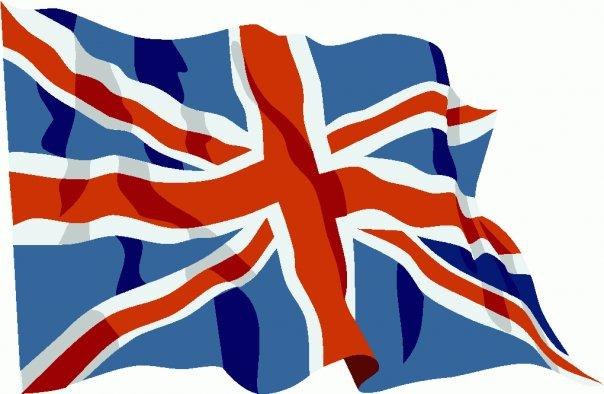 Германская группа языков
Английский и немецкий очень близкие по происхождению и развитию языки. Они имеют общие корни, так как относятся к западногерманской семье индоевропейских языков и англо-саксонской группе. Их близость подтверждается наличием  большого количества родственных слов, то есть  таких слов, которые в большей или меньшей степени похожи. Как видим, это определено исторически.
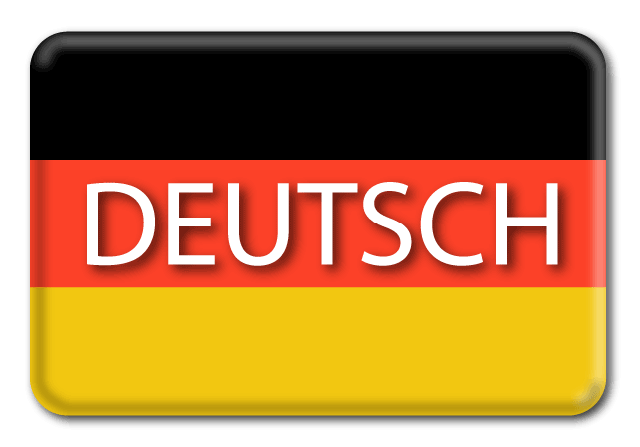 Некоторые особенности чтения в двух языках В английском языке  гласная  е в конце слова, как правило, не читается; в немецком языке такой непроизносимой гласной в конце слова нет:
В английском языке долгий гласный звук показывает удвоенная гласная буква  или сочетание гласных, а в немецком языке кроме удвоенной гласной, долгота обозначается также буквой h, стоящей после гласной
Звучание / Произнесение1. Лексические единицы, одинаковые по звучанию, если не принимать во внимание особенности артикуляции звуков в двух языках 2.Лексические единицы, похожие  по звучанию и отличающиеся одним / двумя звуками (соответственно одной / двумя буквами)
3.  Лексические единицы, имеющие аналогичные способы образования в двух языках.
4. Лексические единицы, отличающиеся  чтением ударной гласной или буквосочетаний гласных
5. Лексические единицы, отличающиеся смещением ударения
6. Глаголы, оканчивающиеся в английском языке на согласную или непроизносимую гласную и всегда имеющие  окончание   - (e)n  в немецком языке
Написание /орфография1. Лексические единицы, одинаковые по написанию
2. Лексические единицы, имеющие похожее написание и незначительные отличия
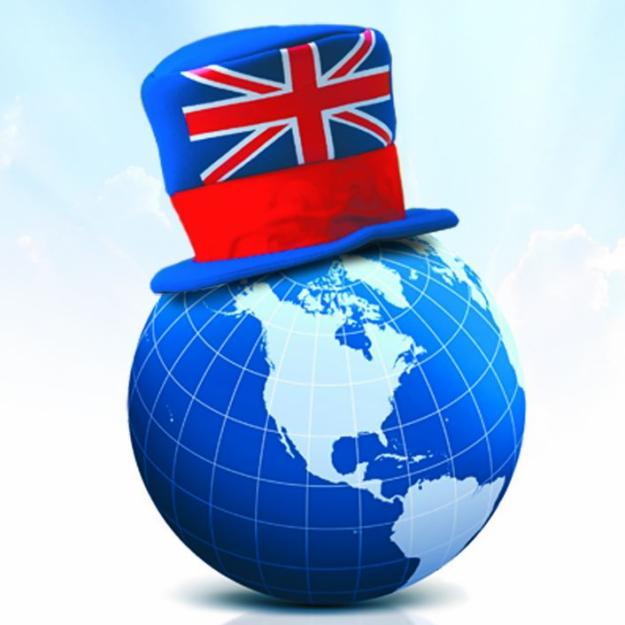 выводы
В ходе работы выяснилось, что немецкий и английский языки
имеют много общего. 
Слова немецкого языка, имеющие сходство с английскими 
словами, запоминаются быстрее, так как срабатывают ассоциации на то, как звучат слова, как они пишутся, а это способствует более быстрому овладению немецкими лексическими единицами.
Рассматриваемая тема исследования была для нас актуальна, так как 
все больше школьников изучают второй иностранный язык, а так же знание английского языка становится неотъемлемой частью жизни современного человека. 
Приведенные  и собранные примеры могут быть полезны в
практическом использовании.
Мы сделали первые шаги в сравнении лексических единиц в
английском и немецком языках и научились  замечать сходства и различия в языковых явлениях  двух языков.
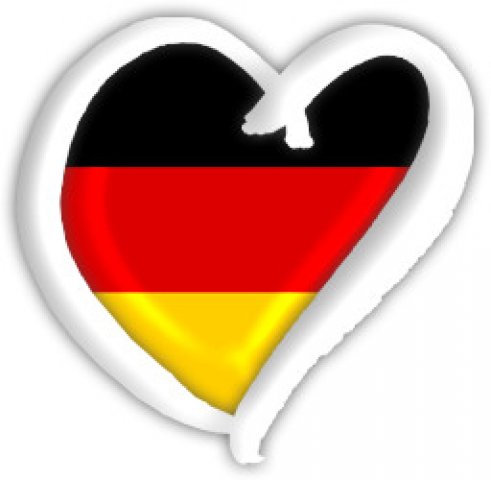 Благодарим за внимание!
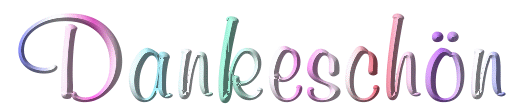